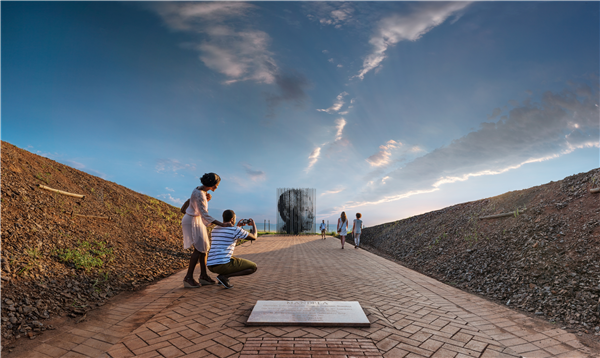 SA Tourism Annual ReportFY2019 – 20

Presentation to Select Committee

23 February 2021
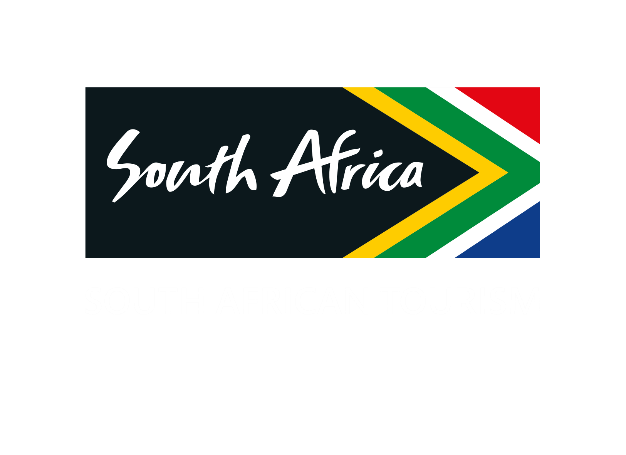 CONTENTS
Strategic Overview of SA Tourism 
Global Performance of Tourism Sector
Organisational Performance by Programme 
Financial Performance & Audit Outcome
Governance
STRATEGIC OVERVIEW OF SAT
South African Tourism is mandated by the Tourism Act (2014) to market South Africa as a domestic & international tourist destination by promoting the country’s tourism products, services and facilities. 

As a government entity, its purpose is to improve the lives of South Africans by contributing to the inclusive growth of the country’s economy through tourism.
STRATEGIC OVERVIEW OF SAT
South African Tourism has the following strategic objectives: 

Contribute to inclusive economic growth by increasing the number of international and domestic tourists. 	
Contribute to an enhanced, recognised, appealing, resilient and competitive tourism and business events brand for South Africa across the target markets and segments. 
Enhance stakeholder and partner collaboration, both local and international, to improve delivery on South African Tourism’s mandate. 
Contribute to an improved tourist experience in line with the brand promise. 
Position South African Tourism’s corporate brand in such a way that it becomes recognised as a tourism and business events industry leader in market intelligence, insights and analytics.
Achieve operational efficiencies in all activities, including	  optimising human capital, marketing and other resources  available to South African Tourism.
GLOBAL PERFORMANCE OF THE TOURISM SECTOR
Globally, tourism was on the rise as international tourism increased by 3.8% between January and December 2019 compared to the same period in 2018 reported the UNWTO, the World Tourism Organisation, although growth was slower compared to the exceptional rates of 2017 (+7%) and 2018 (+6%).  
Demand was slower mainly in advanced economies, particularly Europe. The Middle East (+8%) led growth, followed by Asia and the Pacific (+5%). International arrivals in Europe and Africa (both +4%) increased in line with the world average, while the Americas saw growth of 2%. 
While stronger economic growth, more affordable air travel, technological changes, new businesses models and greater visa facilitation around the word accelerated growth in recent years, it was widely believed that tourism had not yet reached its peak. 
However, in 2020, the world as we knew it changed with the outbreak of the coronavirus (COVID-19). The pandemic has seen many countries’ economies shut down and strict restrictions on movement of people introduced. Many sectors were adversely impacted, with the tourism completely shut down globally, with about 90% of all flights grounded. 
In South Africa, the impact on the domestic economy is severe, compounded by the downgrade of the country’s credit rating to sub-investment levels by Moody’s in March 2020. 
The rating agency predicted South Africa’s economy would shrink to -2.5% in 2020.
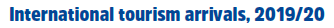 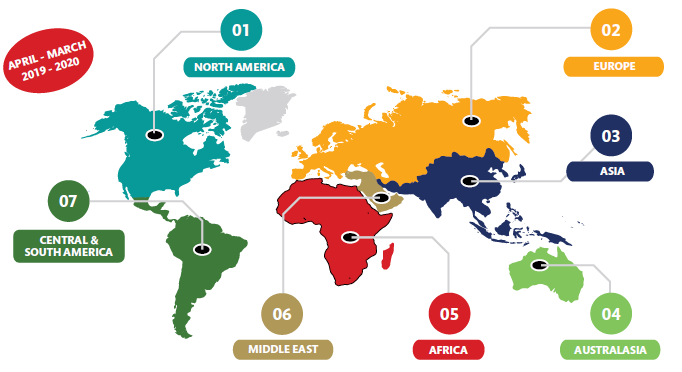 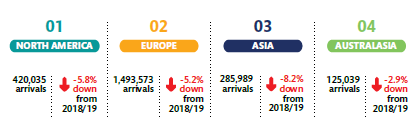 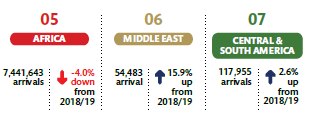 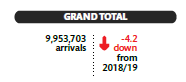 International tourist arrivals to South Africa declined by 4.2% from 2018/19 to reach 10.0 million in 2019/20. Growth was recorded from the Middle East as well as Central and South America.
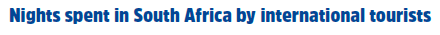 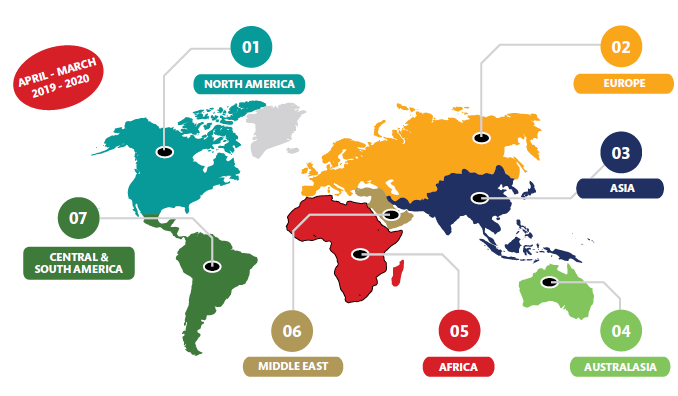 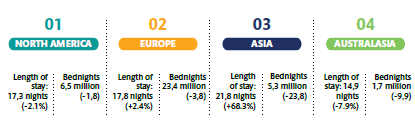 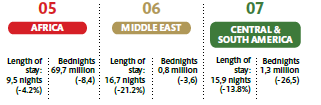 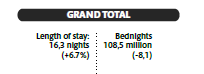 On average, international tourists stayed 16.3 nights in South Africa in 2019/20, up from 11.7 nights in 2018/19. Tourists from Australasia and Africa stayed fewer nights in 2019/20 compared to 2018/19.
Source: South African Tourism Departure Surveys
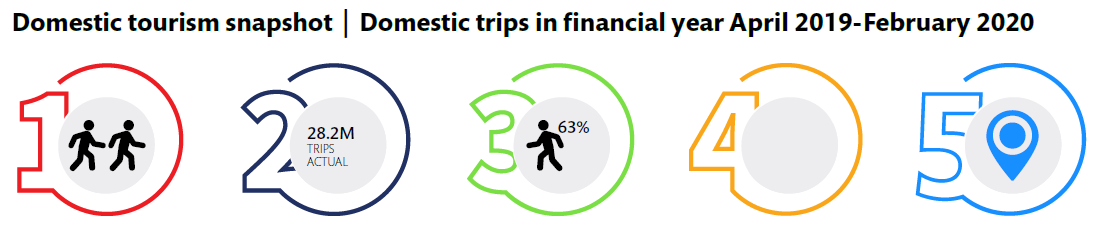 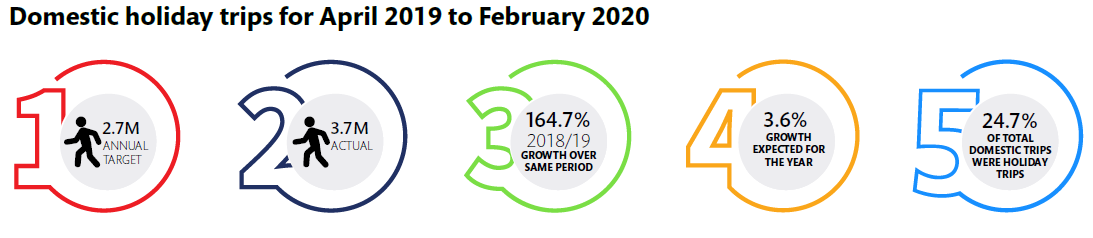 Visiting friends and family, exploring scenery and relaxing at the bush, berg or beach continued to be the main reasons for domestic travel. A “recommendation” by a friend or family member plays an important role in a traveller’s planning and consumption journey.  Domestic trips were more frequent in number but shorter in duration with a greater average spend per trip. Travel increased in the domestic market due to off-peak season product promotions. The increased was driven by better partnerships between SA Tourism and trade; affordable deals have resulted in the spike in growth in this fiscal.
Source: South African Tourism Domestic Surveys
FY19/20 Performance Dashboard
In the FY19/20, SAT achieved 23 out of 37 KPIs, made significant progress on 4 and did not achieve 10.
2019/20 Organisational Performance Results: Programme 1
2019/20 Organisational Performance Results: Programme 1
2019/20 Organisational Performance Results: Programme 2
2019/20 Organisational Performance Results: Programme 3
2019/20 Organisational Performance Results: Programme 3
2019/20 Organisational Performance Results: Programme 3
2019/20 Organisational Performance Results: Programme 3
2019/20 Organisational Performance Results: Programme 3
2019/20 Organisational Performance Results: Programme 4
2019/20 Organisational Performance Results: Programme 4
2019/20 Organisational Performance Results: Programme 5
REMEDIAL ACTIONS FOR NEW FY
The following remedial actions has been put in place in the new FY in order to improve the organisation’s level of performance per programme:

Institutional Architecture Programme underway to reposition SAT which includes review of organisational structure. Once this process is finalised, vacancies will be filled.
The Tourism Performance Dashboard, whilst not publicly launched, is being incorporated into the Tech Hub value proposition.
The Tourism Sector Recovery plan which is a multi pronged public & private sector collaboration forms the basis and thrust for restoring international and domestic tourism activity.
Through the National Convention Bureau, a hybrid solution is being explored and will be introduced for business events, specifically for Meetings Africa and the Indaba, both of which are planned for May 2021, to achieve the planned number of meetings held at these key business events.
FINANCIAL PERFORMANCE AS AT 31 MARCH 2020
Reasons for variances at programme level
Programme 1
Corporate support 117% - The variance is due to accounting for non-cash balance as part of the overall programme expenditure i.e., translation of foreign financial transactions into presentation currency, property, plant and equipment depreciation and amortisation of intangible assets.  

Programme 2
Business enablement 2% variance is due to suspension of fieldwork linked to departure survey as result of Covid-19 in Q4.

Programme 3
The investment is mainly due to a decision to suspend extensive external facing marketing activities as a result of the impact of Covid-19 on the tourism sector. The entity made a tactical decision to keep the brand alive through minimum investment in social media marketing.

Programme 4
Planned participation in one of our strategic exhibition platforms did not take place during February 2020. ITB Berlin was cancelled as a result of Covid-19. 

Programme 5
The entity made a decision to suspend all media and trade hosting during the global pandemic. The variance is due to no hosting and trade training taking place during this period.
Collaboration with Provinces
Collaboration & Related Spending in Provinces
The engagement between SA Tourism and Provincial Tourism Authorities (PTAs) is through a collaborative MOU, implemented through the SAT PTAs CEOs Forum, Marketing Forum and Business Events Coordinating Forum.

For the period under review, the total spend in provinces was R156,2m on the following projects implemented in provinces:

Bid support 						R61m
Sho’t Left Travel Week Media (9 provinces)			R25m
    (TV, Radio, Outdoor, Digital, Print, Activations)			
Move For Me Domestic Awareness Campaign in partnership 	R1.2mwith Universal Music (9 provinces)	
Speed Marketing Programmes 				R2m(Northern Cape, Eastern Cape, KwaZulu-Natal, Western Cape) 	
Media support with CNBC (Business Events and Leisure)		R20m
    (TV, Digital and Social media platforms)
Hosting Programme (Trade and Media) – (9 provinces)		R47m
Future Projects between SAT & PTAs
In an endeavour to improve collaboration between SA Tourism and PTAs and to further drive the recovery of the sector, the following projects are currently being implemented:

The Summer Campaign was rolled out in 4 provinces during Quarter 3 of FY20/21: Northern Cape; Limpopo, North West & Mpumalanga. The objective of the campaign is to increase domestic tourism trips and spend among the core domestic traveller market within the VTSD. The next phase of the campaign is tentatively scheduled for April 2021 in the remaining provinces.
The National Association Project seeks to develop a provincial bidding program for National Association conferences and meetings to host these business events in Villages, Townships, and Small Dorpies (VTSD).   
Enterprise and Supplier Development (E&SD) programme aimed at producing a singular pipeline for introducing SMMEs to the market.
A partnership evaluation tool has been developed which focuses on the key pillars i.e. Economic Growth, Brand and Marketing, Enterprise impact - which focuses on how partnerships will benefit SMMEs development/empowerment.
AUDIT OUTCOME FOR THE PERIOD ENDED 31 MARCH 2020
South African Tourism obtained an unqualified audit opinion with findings for the financial year-ended 31 March 2020. The 2019-20 audit highlighted a number of internal control deficiencies which are being addressed in order to improve South African Tourism’s audit outcomes. Findings for FY19/20 were raised in the following areas:
MITIGATION OF AG AUDIT FINDINGS
A detailed plan of action has been developed to mitigate audit findings raised by the AG for FY19/20.
In line with the principles of combined assurance, the Audit and Risk Committee, EXCO, Internal Audit, as well as Governance, Risk and Compliance worked collaboratively to ensure quality assurance while maintaining independence. 
No matters were reported in the various reports of the internal auditors, the audit report on the annual financial statements or the management report of the Auditor-General of South Africa that indicate any material deficiencies in the systems of internal control or any deviations therefrom. 
The Audit and Risk Committee monitors the audit register, ensuring that corrective measures on findings raised by both the internal and external auditors are implemented. Accordingly, it may be reported that the internal controls over financial reporting for the period under review were efficient and effective.
As part of the Audit and Risk Committee’s responsibilities, predetermined objectives and KPIs are reviewed quarterly in line with the approved strategic plan and annual performance plan. In addition to the financial and non-financial performance information, the Audit and Risk Committee ensures that South African Tourism complies with all applicable South African and international laws.
OVERVIEW OF GOVERNANCE
The SAT strategy and corporate plan align and comply with the provisions of the PFMA and, to the extent applicable, the King IV Report on Corporate Governance for South Africa 2016 (King IV). 
The Department of Tourism and various parliamentary committees oversee its performance.
The Board comprises 13 members, including a representative of the Department of Tourism. In accordance with the Tourism Act, the Minister of Tourism appoints Board members for a period of three years. 
The Board serves as the Accounting Authority of South African Tourism. 
The Board is governed by the provisions of the PFMA, Tourism Act, Board Charter and other governance protocols.
Section 54 of the PFMA sets out its fiduciary duties and responsibilities. 
Four subcommittees help the Board fulfil its role:
Marketing and Commercial Committee.
Human Capital and Remuneration Committee.
Audit and Risk Committee.
TGCSA Awards Committee.
RISK MANAGEMENT & GOVERNANCE
Risk management forms part of SAT’s business strategy, ensuring that the organisation can identify and manage risks that impact on business performance and achieving objectives. 
The SAT Board is ultimately accountable for risk governance within the organisation & supports the organisation in setting and achieving its strategic objectives. 
The Board approved a Risk Management Policy and Framework to guide the organisation with risk management.
The Board identified nine strategic risks that could threaten the achievement of SAT’s strategic goals and performance targets for 2019/20. 
Risk assessments were conducted at a strategic and operational level as part of inculcating a risk culture within the organisation. 
A risk appetite framework (which includes a risk-bearing capacity) has been established and forms part of the risk reporting and monitoring philosophy. 
A risk maturity assessment was conducted mid the three-year risk management strategy and it highlighted that risk maturity within the organisation is at a repeatable Level 2.
INTERNAL AUDIT
SAT Internal Audit unit provides independent, objective assurance and consulting services designed to add value and improve organisation`s operations. 
Based on the results of the audit engagements, consultancy services rendered and reports considered on governance, risk management and internal controls (financial and non-financial), the overall Internal Audit opinion is that, in all significant respects, SA Tourism control environment is adequate and/or effective to be relied upon except for specific areas that requires improvements.
Except for the confirmed cases of irregular expenditure that have been reported to management which did not result in losses for the organisation, nothing has come to the attention of SA Tourism Internal Audit that suggests any critical breakdown in the functioning of controls that could have resulted in significant losses for the organisation in the year under review and up to the date of this report.
The Audit and Risk Committee continued to oversee the Internal Audit function. Through the approval of the audit plan, the Audit and Risk Committee provided guidance on Internal Audit’s focus on the organisation’s key priorities and risks.
THANK YOU